Assessing the Generalizability of Temporally-Coherent Echocardiography Video Segmentation
Yida Chen, Xiaoyan Zhang, 
Christopher M. Haggerty, Joshua V. Stough
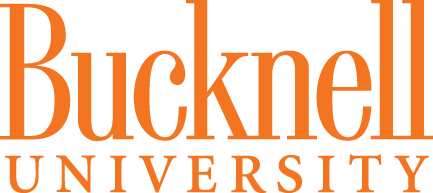 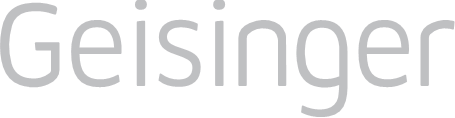 Outline
Echocardiography
Frame vs. Video Segmentation
CAMUS Dataset
Experimental Results
Generalization to EchoNet-Dynamic
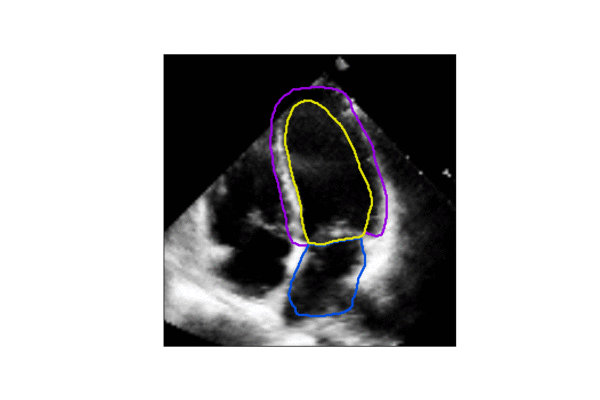 2
Echocardiography
Common Modality
Non-invasive test and rapid acquisition
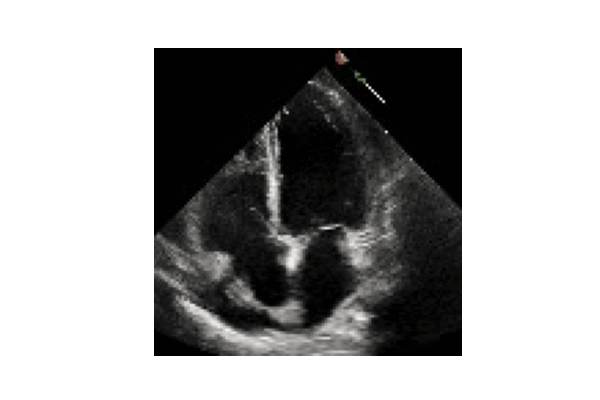 Ouyang et al. Video-based AI for beat-to-beat assessment of cardiac function https://www.nature.com/articles/s41586-020-2145-8
3
Echocardiography
Common Modality
Non-invasive test and rapid acquisition
2 Standard Views used for Left Ventricular Volume & Ejection Fraction (EF) estimation
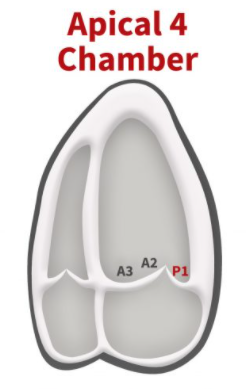 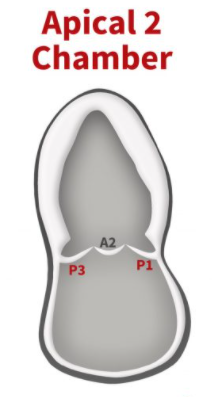 https://www.cardioserv.net/echo-mitral-valve/
4
Echocardiography
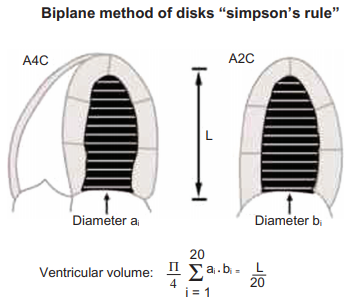 Common Modality
Non-invasive test and rapid acquisition
AP 2CH/4CH Views
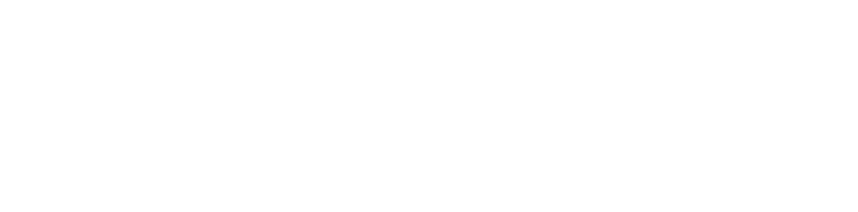 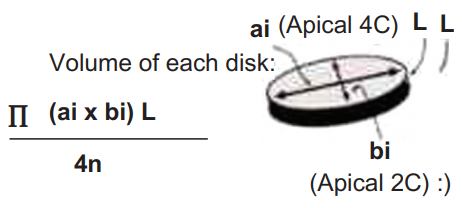 Behnia et al. Clinical Medicine Insights 2013. https://doi.org/10.4137/CCRPM.S12498
5
Echocardiography
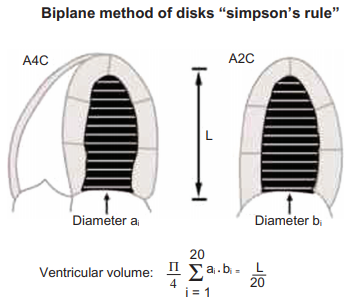 Common Modality
Non-invasive test and rapid acquisition
AP 2CH/4CH Views
 
Labor-intensive manual annotation
High Inter/intra-variability
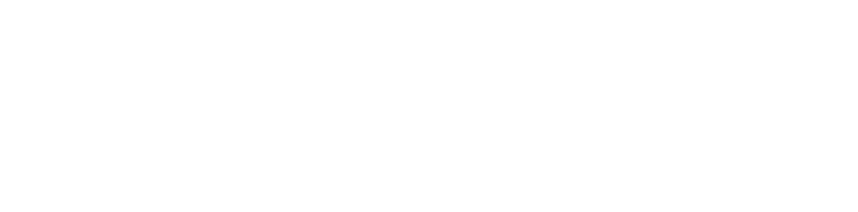 Behnia et al. Clinical Medicine Insights 2013. https://doi.org/10.4137/CCRPM.S12498
6
Outline
Echocardiography
Frame vs.Video Segmentation
CAMUS Dataset
Experimental Results
Generalization to EchoNet-Dynamic
7
Frame Segmentation
AP 2CH ED             AP 2CH ES
Focus on spatial features
Accurate segmentation
Frames are analyzed independently
Little to no connection between segmented frames
Incommensurate performance on the 3D index, EF
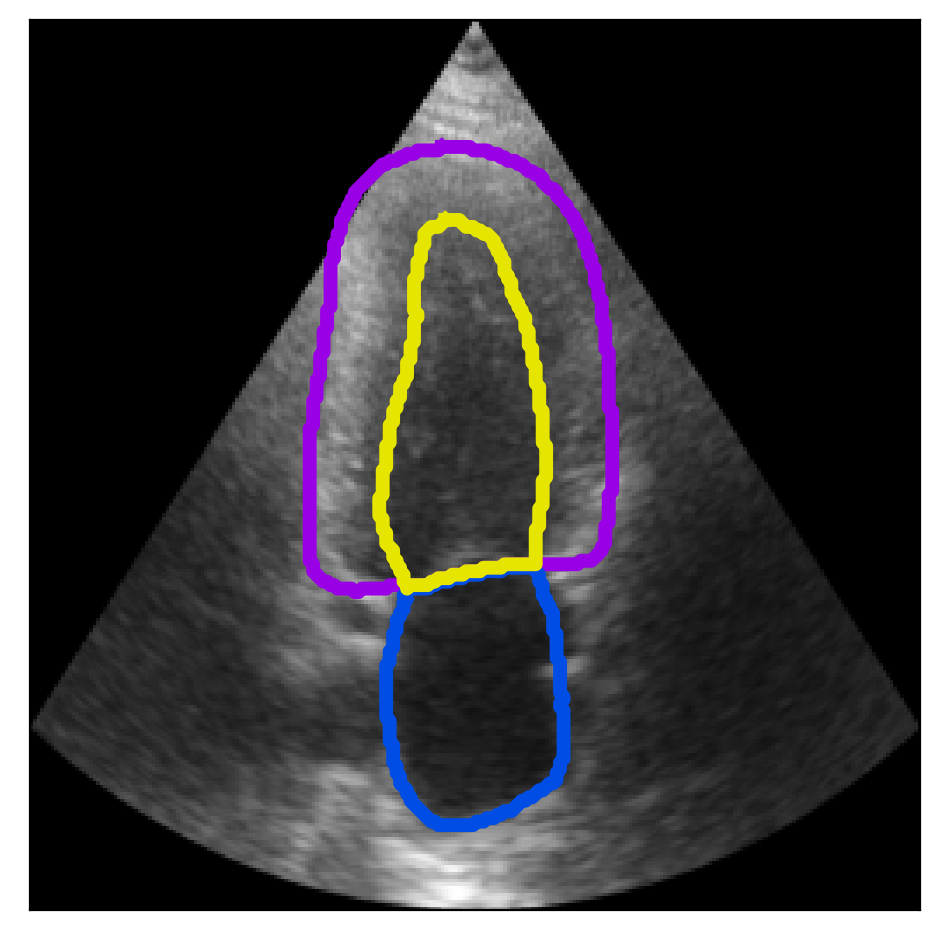 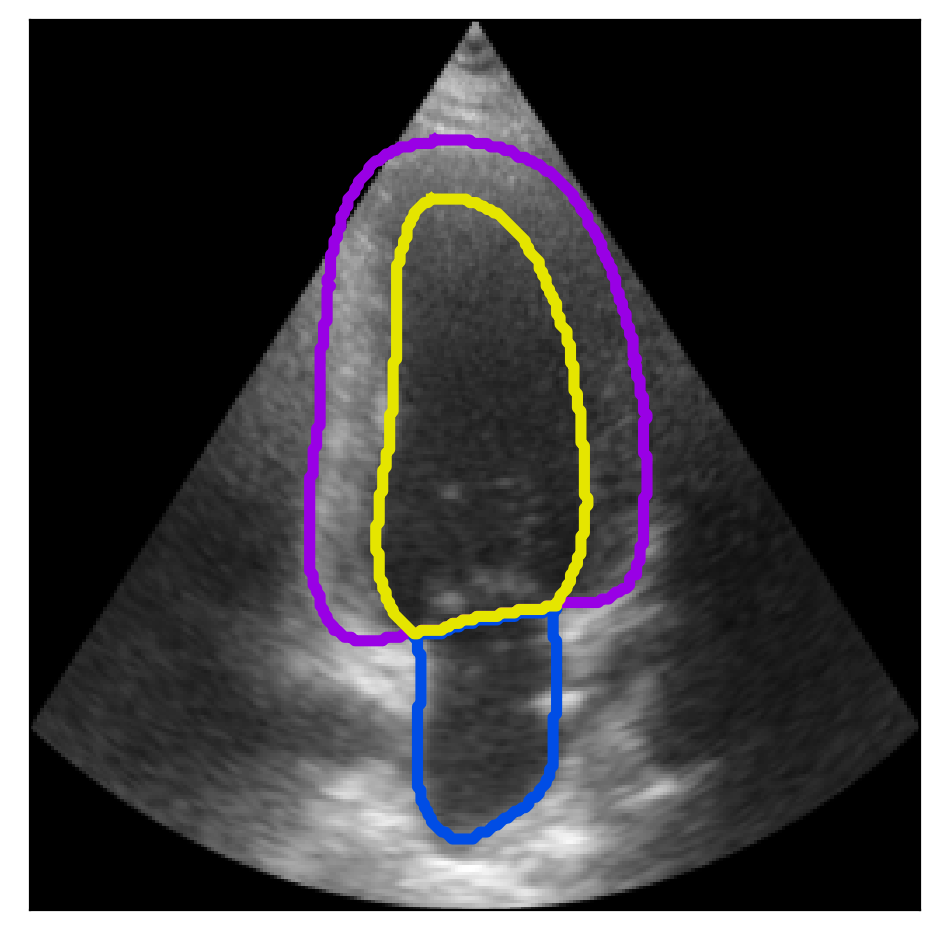 AP 4CH ED             AP 4CH ES
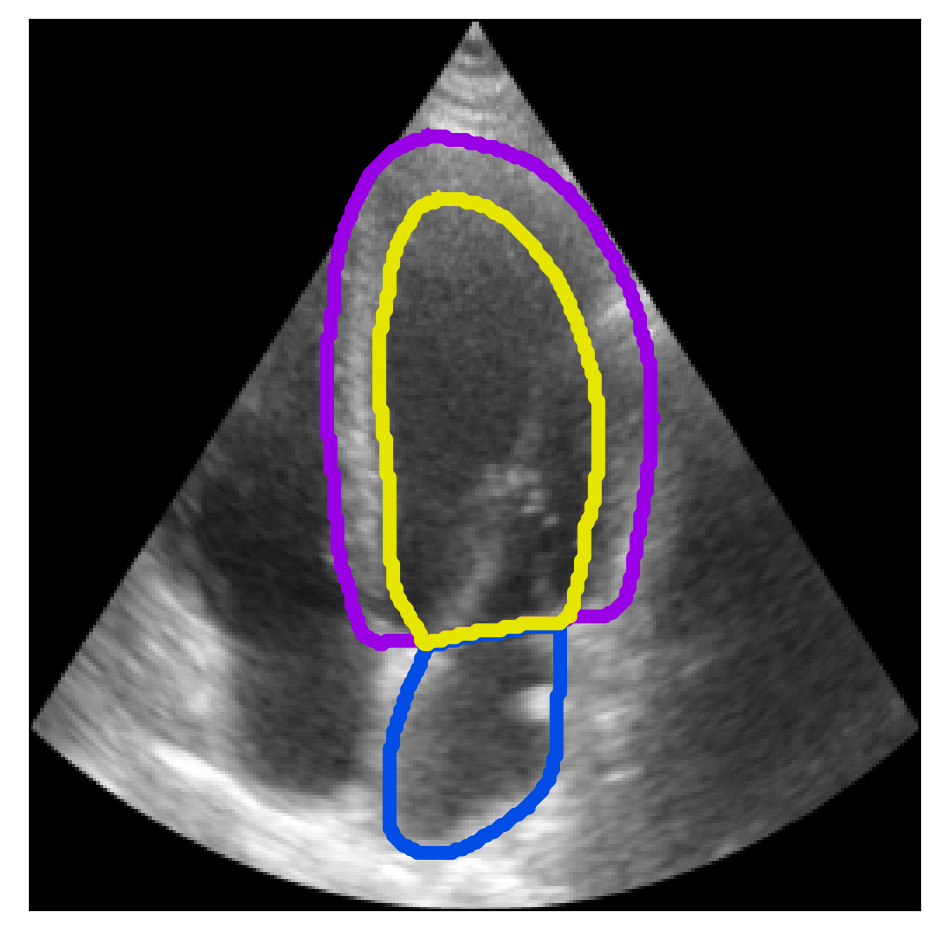 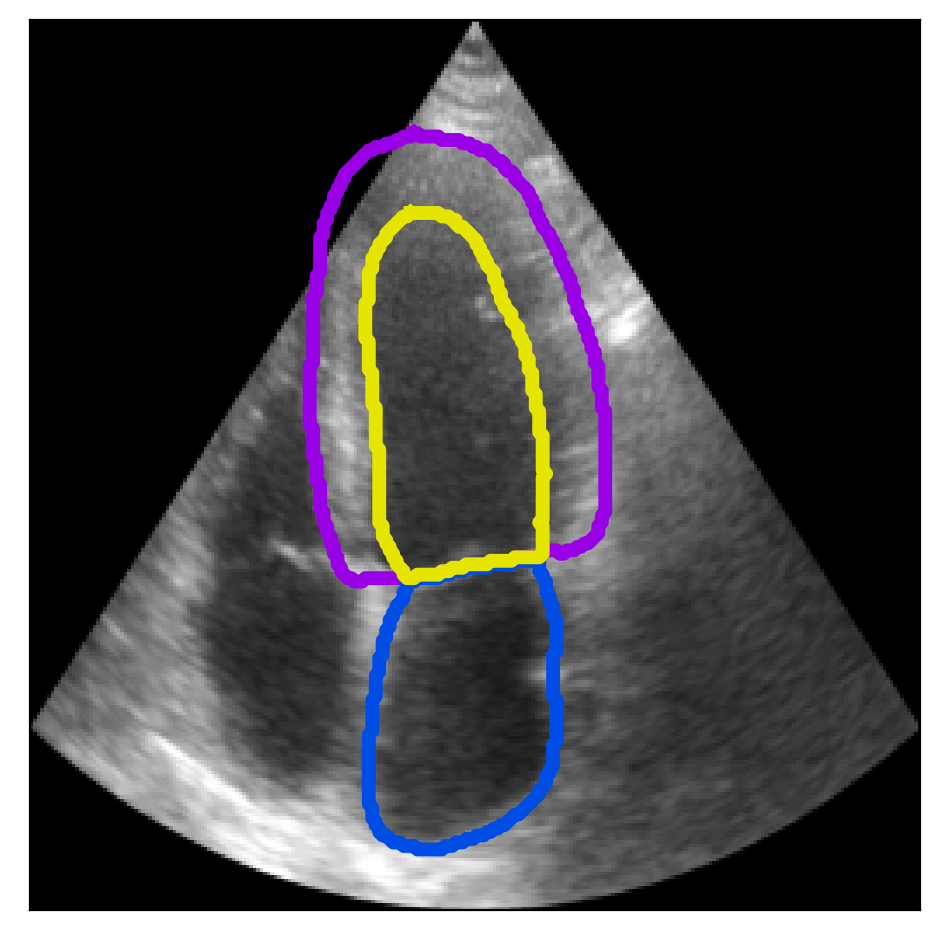 8
Stough et al. SPIE Medical Imaging 2020. https://doi.org/10.1117/12.2547375
Video Segmentation
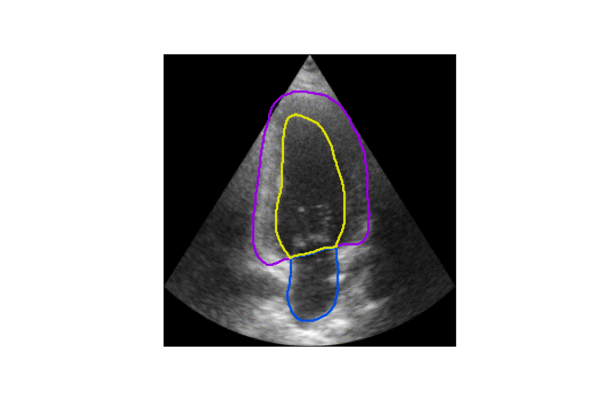 Analyze ED-ES video clips
Extract both spatial and temporal features
Temporal-coherent segmentation
Improved estimation on EDV, ESV, & EF
AP 2CH
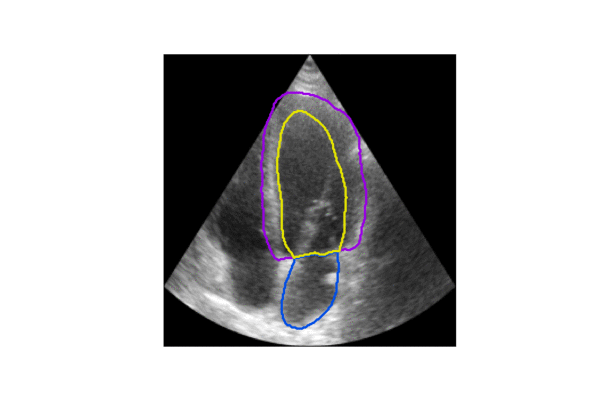 AP 4CH
9
CAMUS Dataset
500 patients
450 Training
50 Hold-out Tests
AP 2 & AP 4 Views
Segmented ED/ES
LV Endocardium
LV Epicardium
LA 
Clinical indices are given
AP 4CH                            AP 2CH
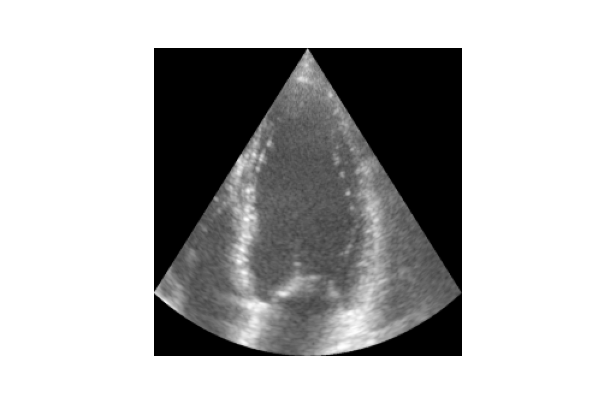 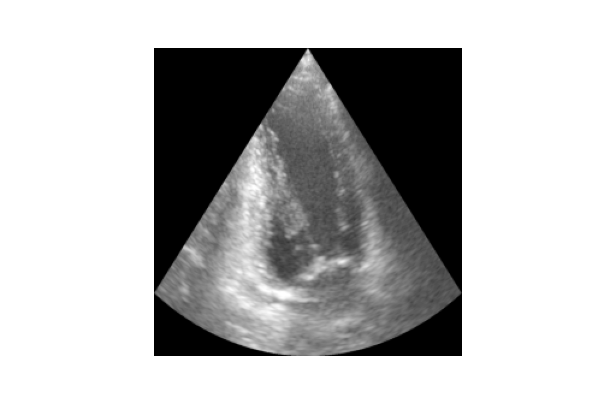 LeClerc et al., IEEE TMI 2019, https://doi.org/10.1109/TMI.2019.2900516
10
CNN: CLAS
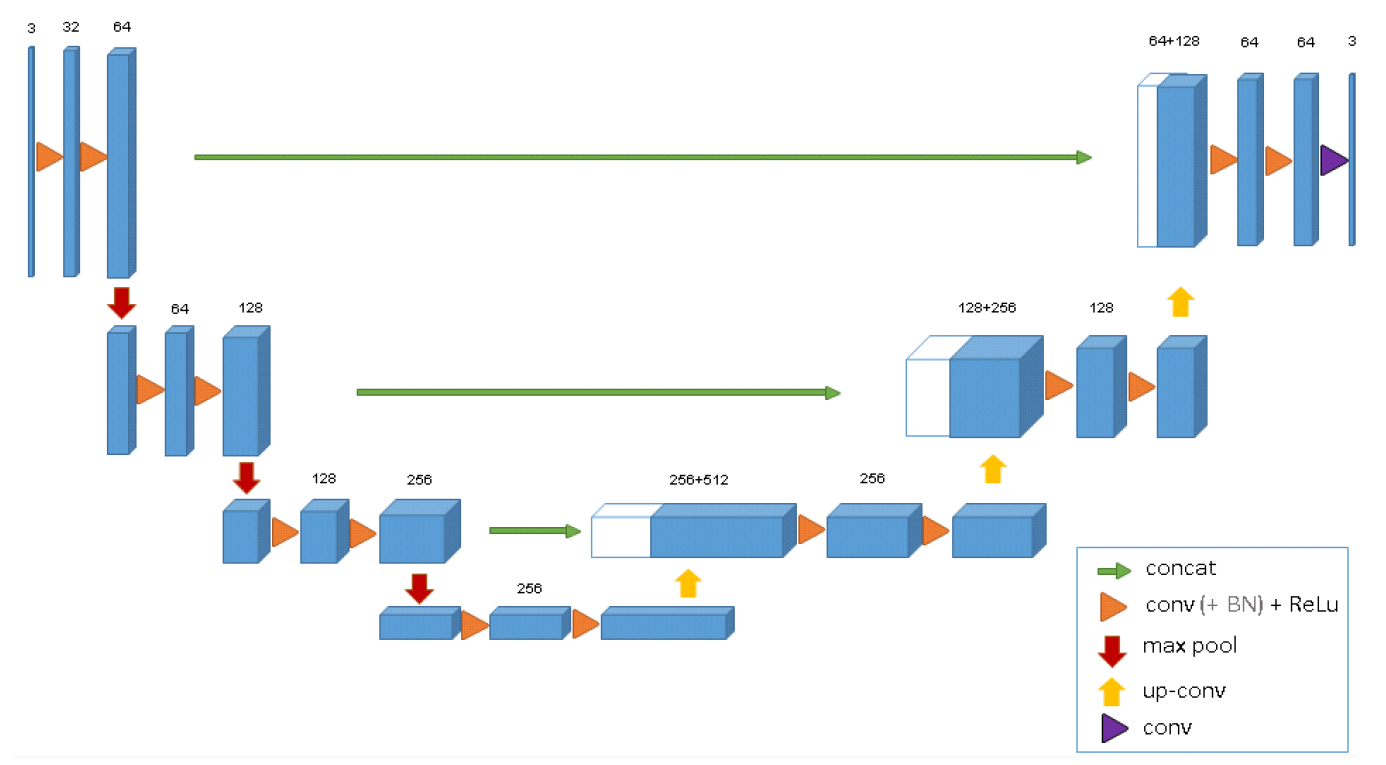 3D Convolutions
O, Cicek et al. 3D U-Net: Learning Dense Volumetric Segmentation from Sparse Annotation https://arxiv.org/pdf/1606.06650.pdf
11
Wei  et al. MICCAI 20, http://doi-org-443.webvpn.fjmu.edu.cn/10.1007/978-3-030-59713-9_60
CNN: CLAS
3D Convolutions
~19M weights
Two parallel tasks: Segmentation & Motion Tracking
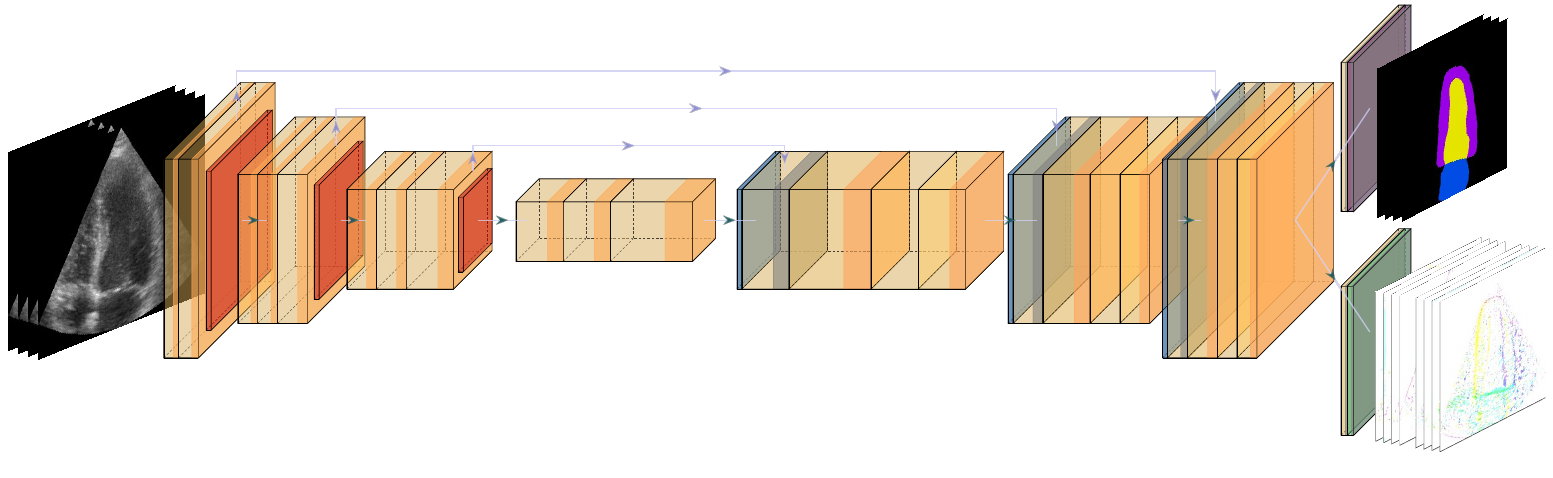 12
Wei  et al. MICCAI 20, http://doi-org-443.webvpn.fjmu.edu.cn/10.1007/978-3-030-59713-9_60
Outline
Echocardiography
Frame vs. Video Segmentation
CAMUS Dataset
Experimental Results
Generalization to EchoNet-Dynamic
13
Experiment on CAMUS
10-fold cross-validation
Same split for Frame1 and CLAS methods
Stratified on EF & Image quality
Image Quality  |   EF Range               :Good Med Poor;   <45  >55  else​
fold 0 (49):    43   41   16;    29   43   29​
fold 1 (49):    43   41   16;    29   43   29​
fold 2 (46):    43   43   13;    26   43   30​
fold 3 (46):    43   43   13;    26   43   30​
fold 4 (46):    43   43   13;    26   43   30​
fold 5 (44):    45   43   11;    25   45   30​
fold 6 (43):    44   44   12;    26   47   28​
fold 7 (43):    44   44   12;    26   47   28​
fold 8 (43):    44   44   12;    26   47   28​
fold 9 (41):    46   41   12;    27   46   27 ​
14
1. Stough et al. SPIE Medical Imaging 2020. https://doi.org/10.1117/12.2547375
10-fold CV Results
CAMUS 450 Training
Dice Similarity
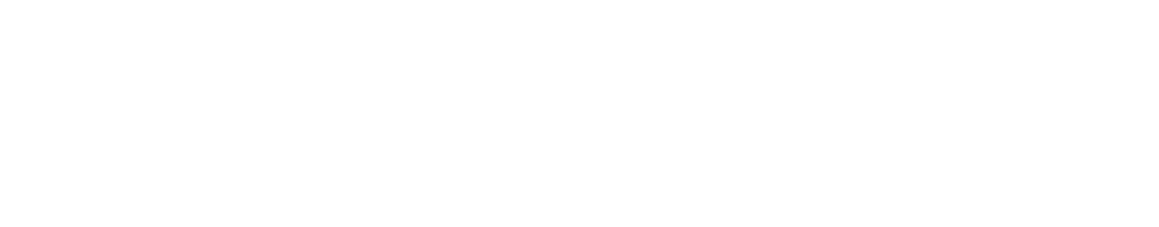 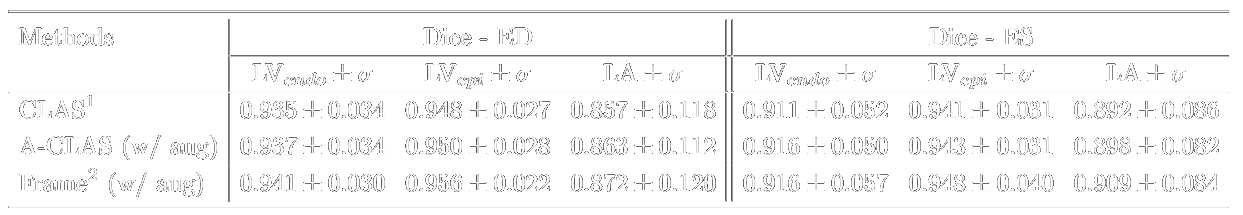 1. Wei et al. MICCAI 20, http://doi-org-443.webvpn.fjmu.edu.cn/10.1007/978-3-030-59713-9_60
2. Stough et al. SPIE Medical Imaging 2020. https://doi.org/10.1117/12.2547375
15
Derived LV Volume
Improved LV volume estimation
On End-Diastolic Volume:
mae (vs. Frame):
8.7 ml vs. 9.9 ml 
LOA (vs. Human expert):
± 22.8 vs. ± 25.2
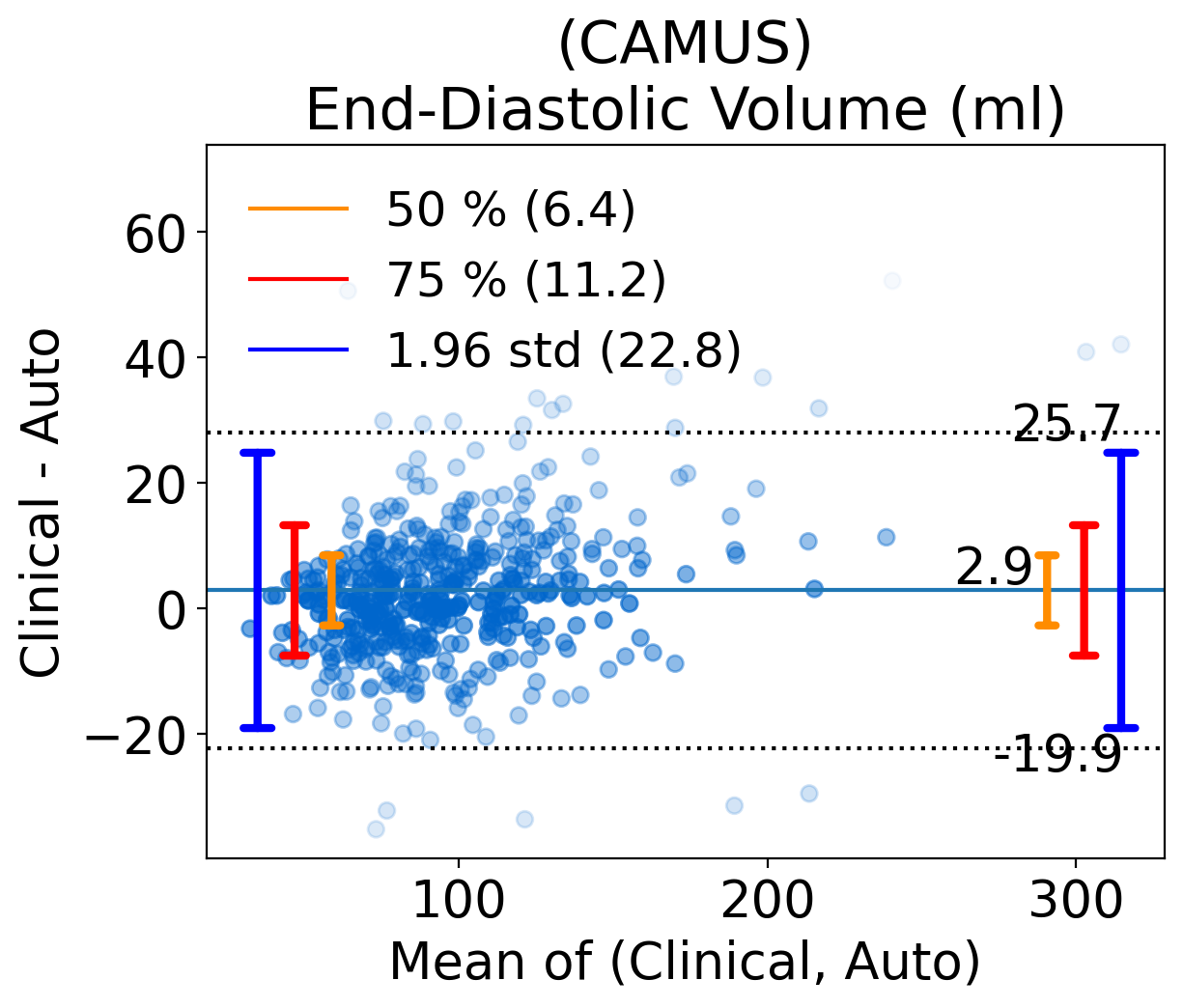 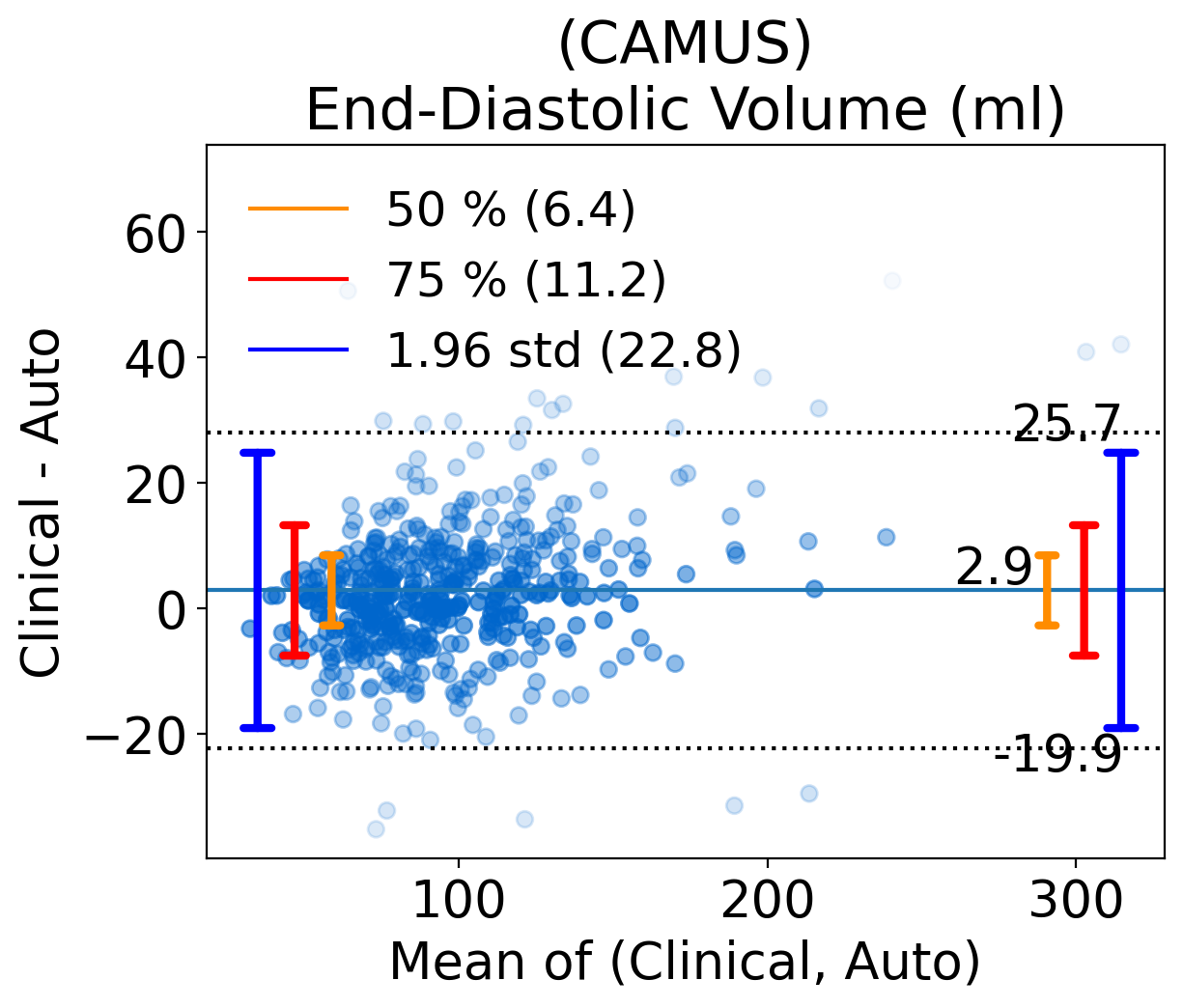 16
……..Wood, et al., Echocardiography 2014, https://doi.org/10.1111/echo.12331
Derived LV Volume
Improved LV volume estimation
On End-Systolic Volume:
mae (vs. Frame):
6.3 ml vs. 6.6 ml 
LOA (vs. Human expert):
± 18.4 vs. ± 19.6
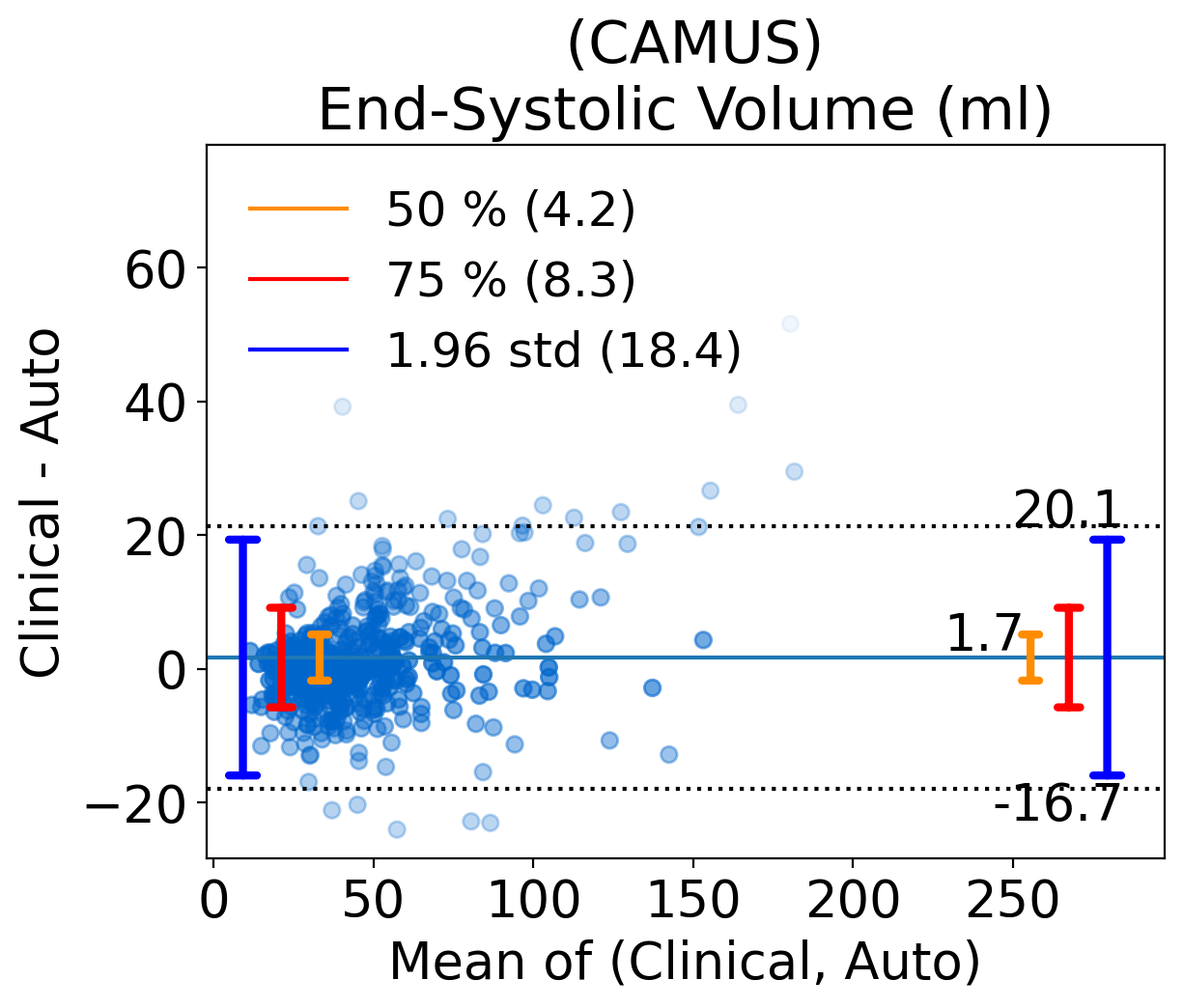 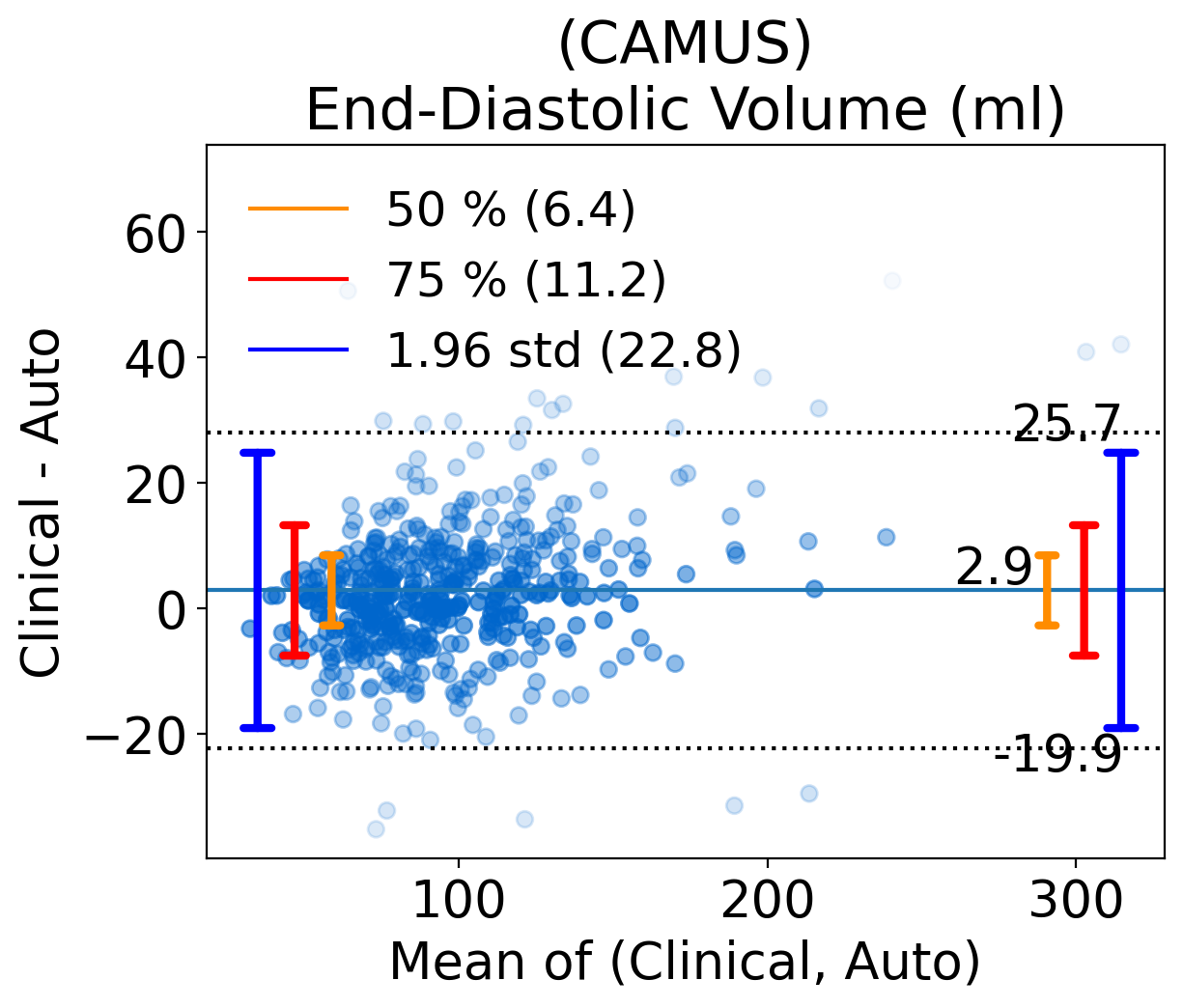 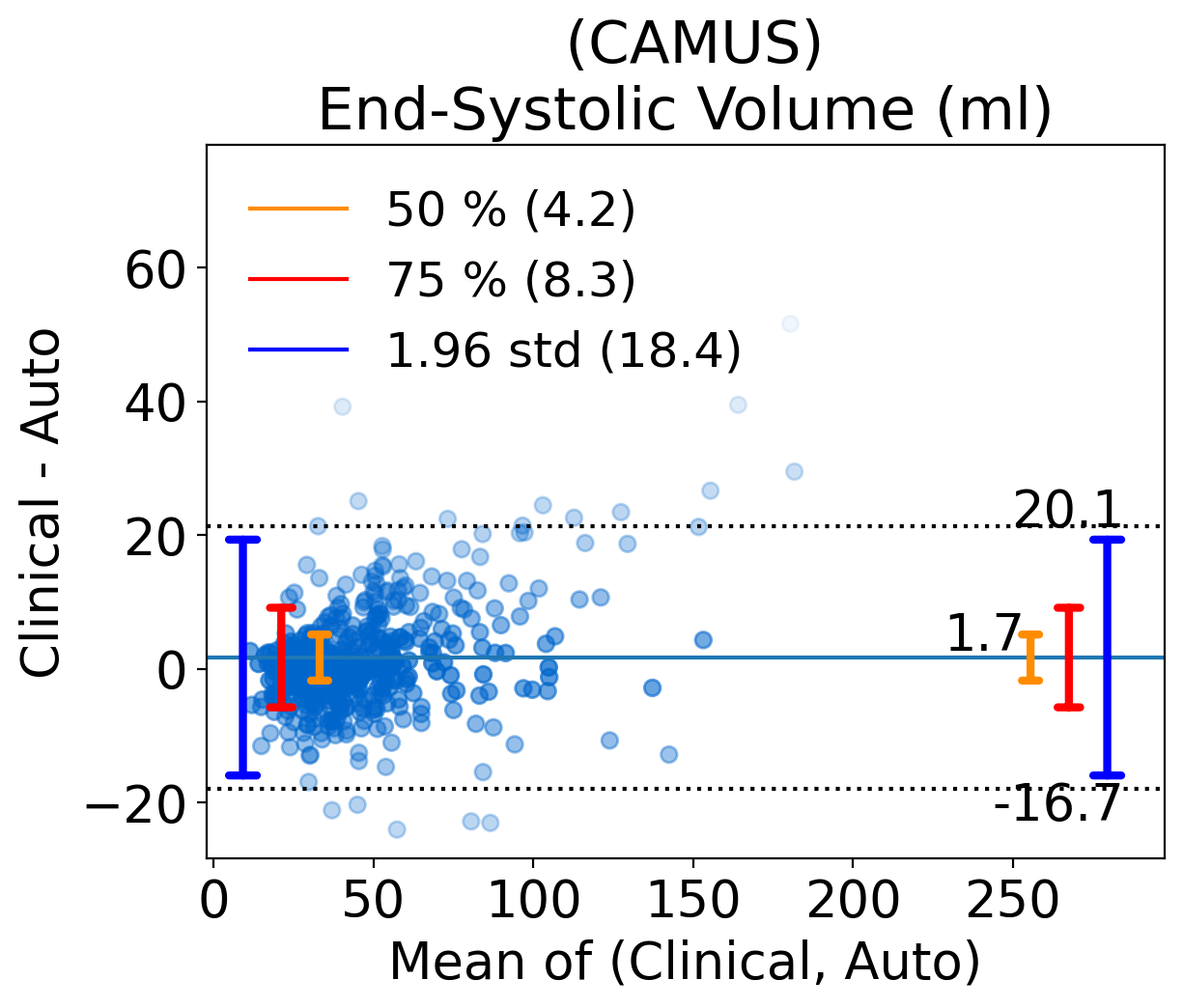 17
……..Wood, et al., Echocardiography 2014, https://doi.org/10.1111/echo.12331
Derived Ejection Fraction
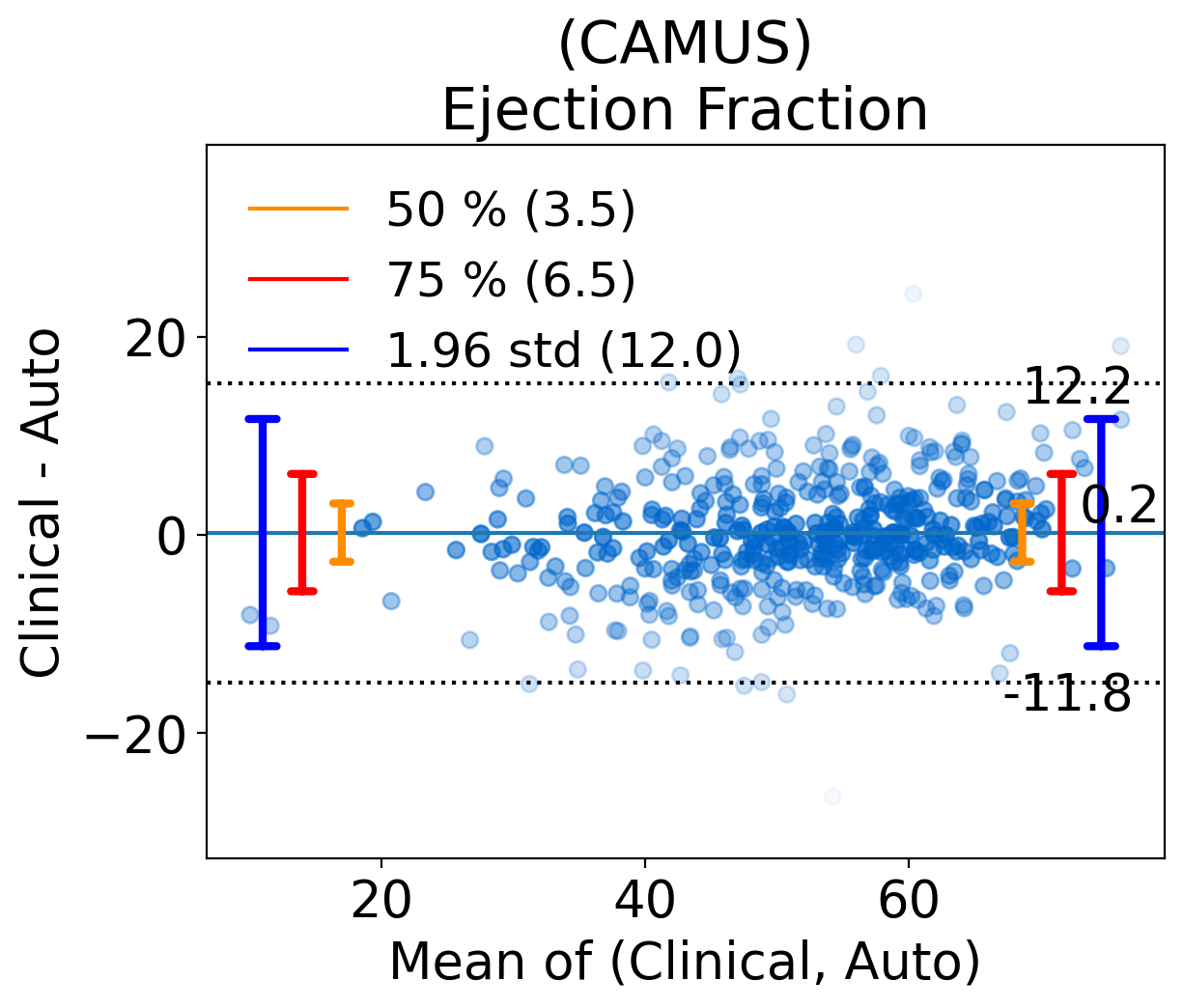 Accurate EF derivation
mae (vs. Frame):
4.6% vs. 5.3%
LOA (vs. Human expert):
± 12.0% vs. ± 15.1%
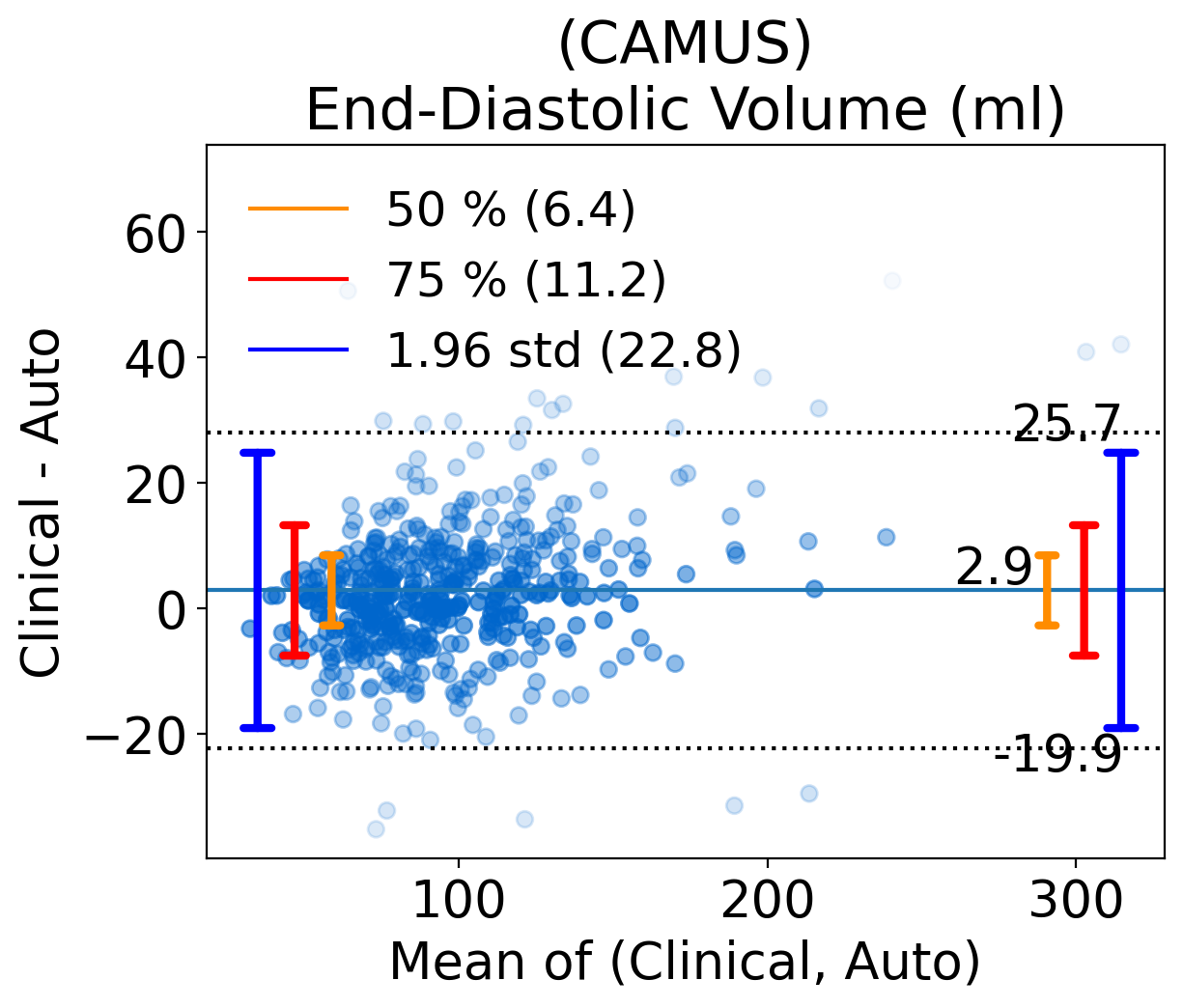 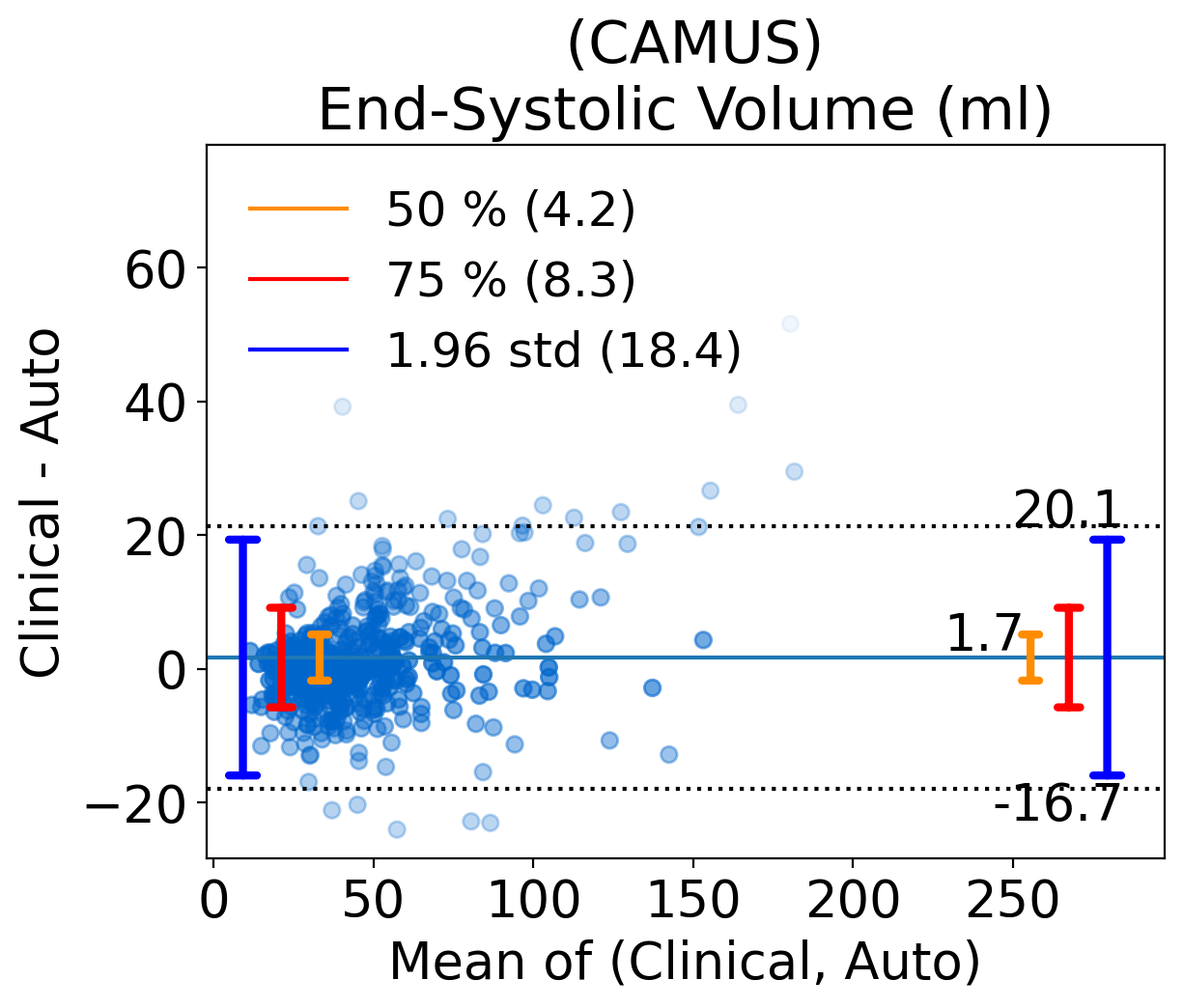 18
……..Wood, et al., Echocardiography 2014, https://doi.org/10.1111/echo.12331
50 Hold-out Test Patients
Use accumulated outputs from 10-fold models
Answers are submitted to the online platform
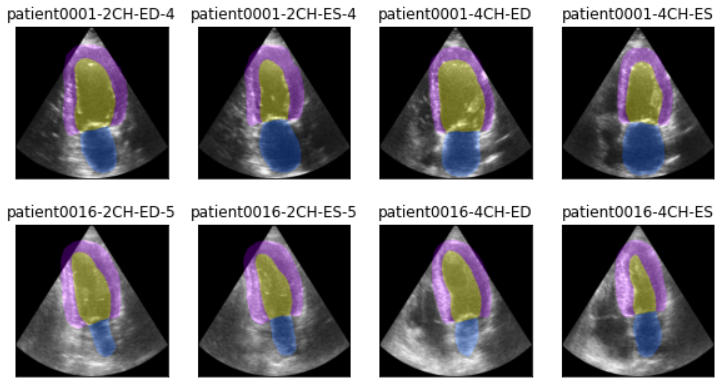 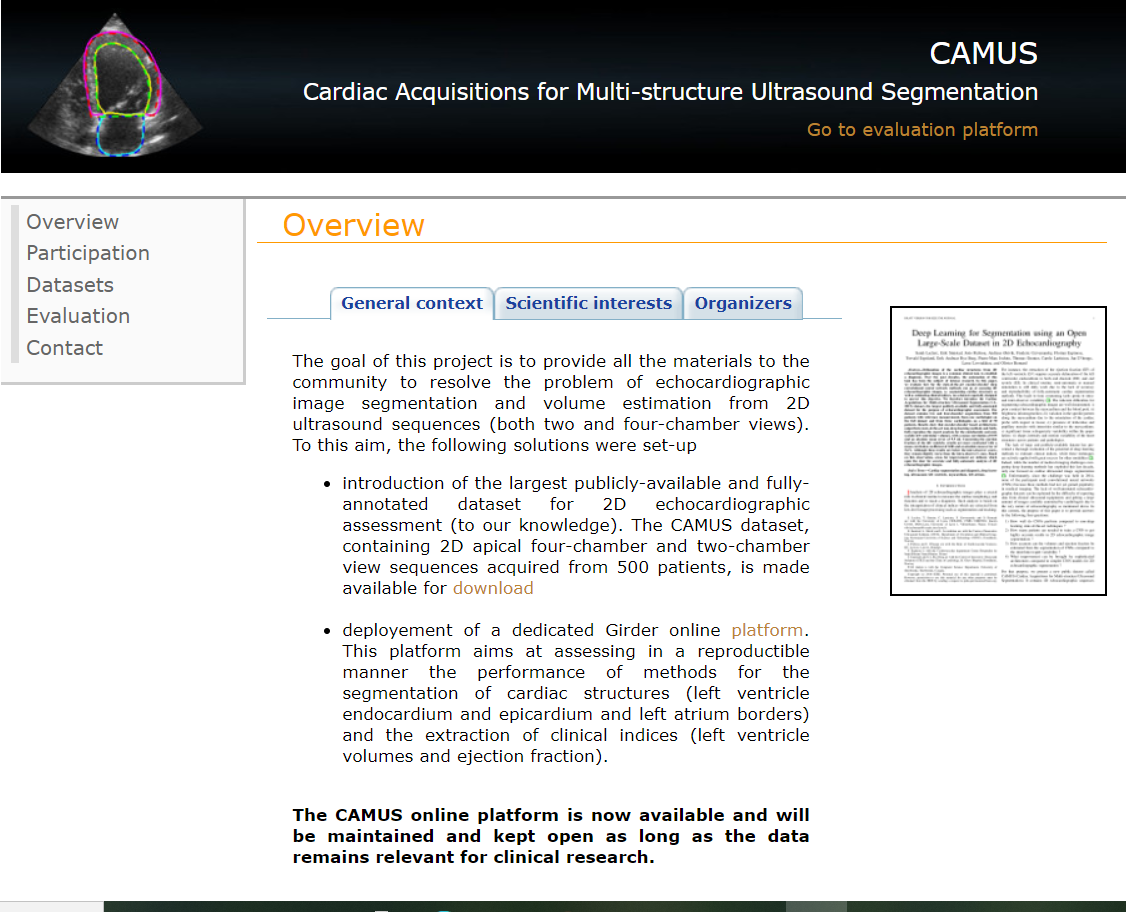 19
LeClerc et al., IEEE TMI 2019, https://doi.org/10.1109/TMI.2019.2900516
50 Hold-out Test Patients
Compared against best-reported on the platform
Consistent Dices
Better EDV, ESV, and EF estimation
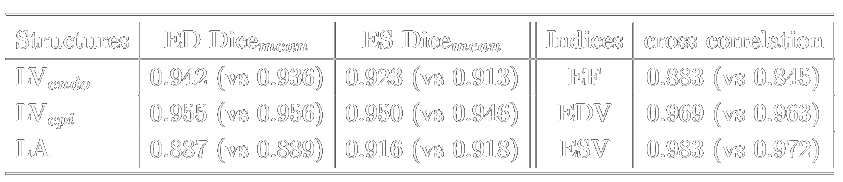 20
Outline
Echocardiography
Frame vs. Video Segmentation
CAMUS Dataset
Experimental Results
Generalization to EchoNet-Dynamic
21
EchoNet-Dynamic
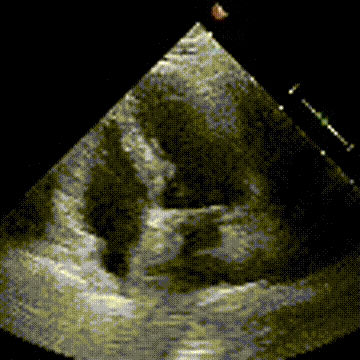 10,030 echo videos
Multiple heartbeats
Akin to clinical quality
Annotated LV in ED/ES
AP 4CH view only
Ouyang et al. Video-based AI for beat-to-beat assessment of cardiac function https://www.nature.com/articles/s41586-020-2145-8
22
Putative ED-ES clips
Only one pair of clinical reported ED/ES frame indexes is given for each video.
To fully utilize the video information
23
Putative ED-ES clips
Determined from segmented LV sizes1 (in pixels)
Local maxima ⇒ ED; Local minima ⇒ ES
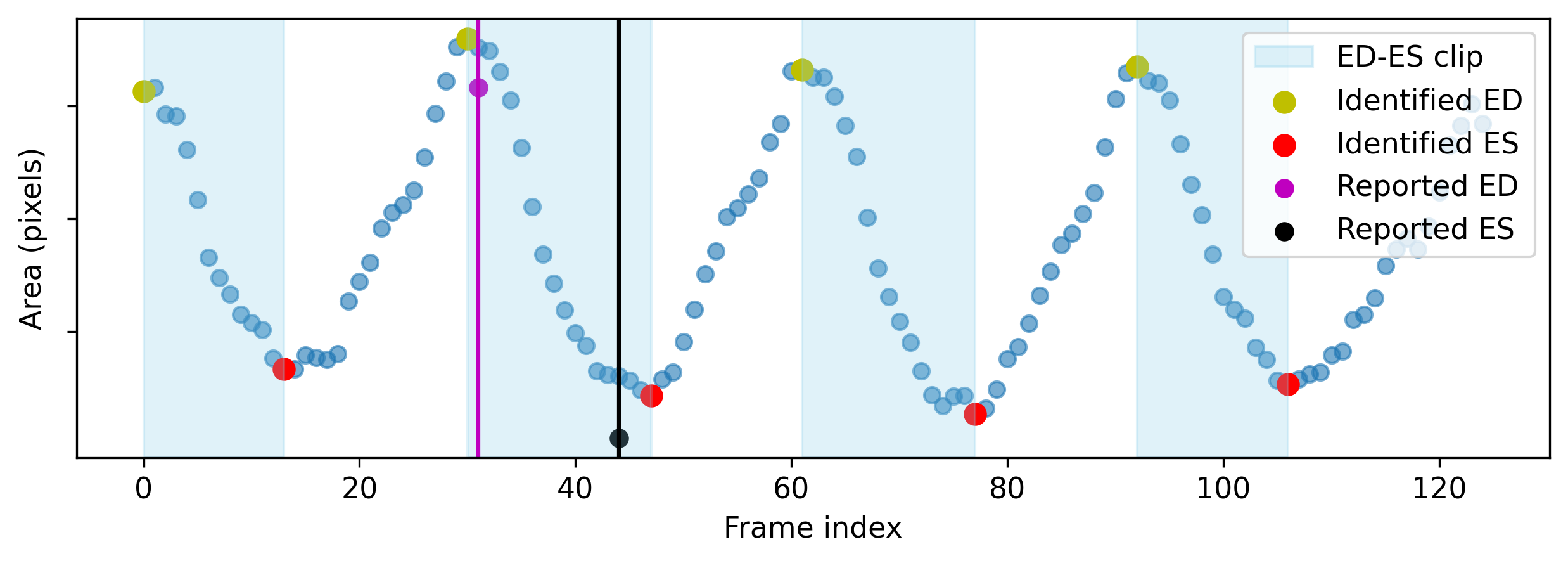 24
1. Ouyang et al. Video-based AI for beat-to-beat assessment of cardiac function https://www.nature.com/articles/s41586-020-2145-8
Test-time Augmentation
EF 59.86%
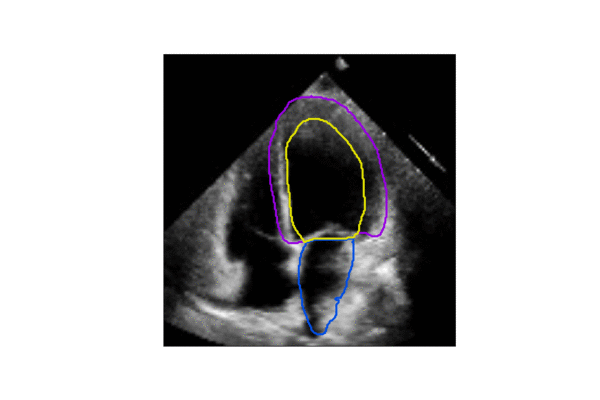 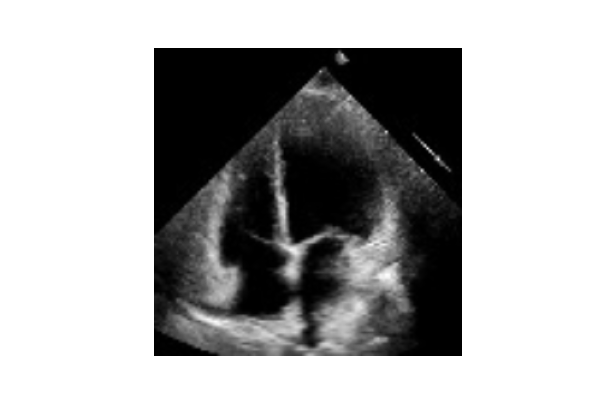 EF 60.76%
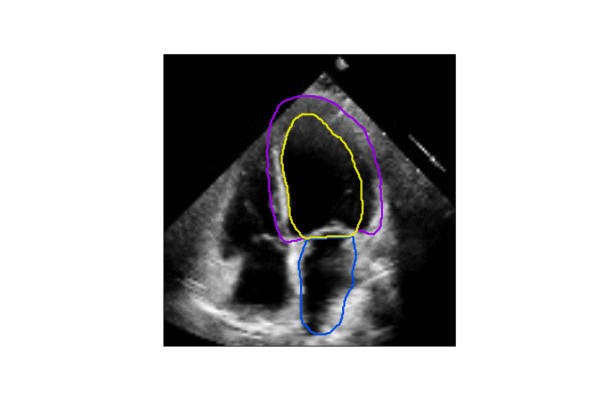 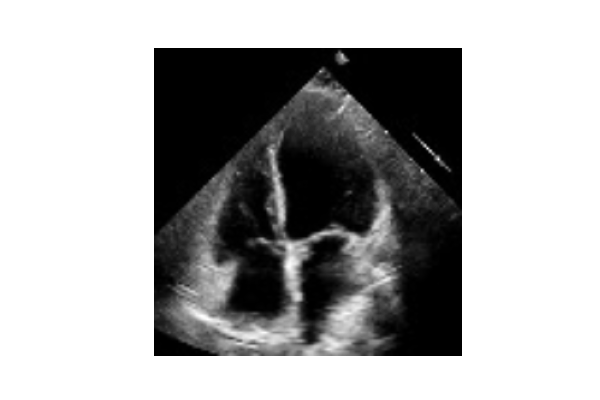 EF 59.98%
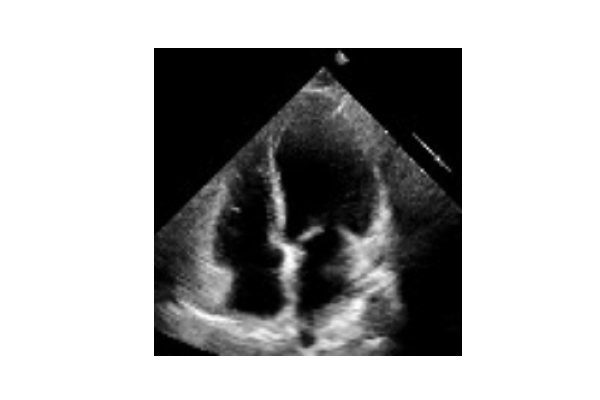 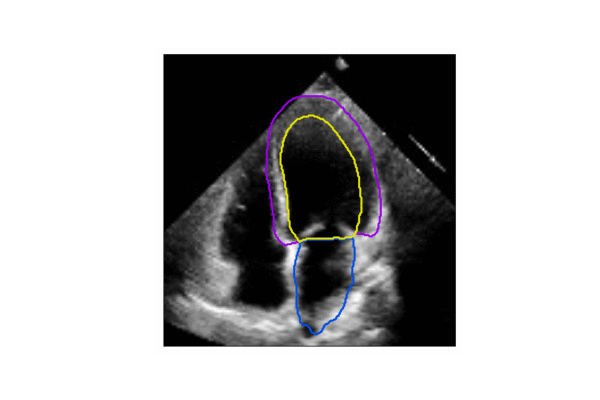 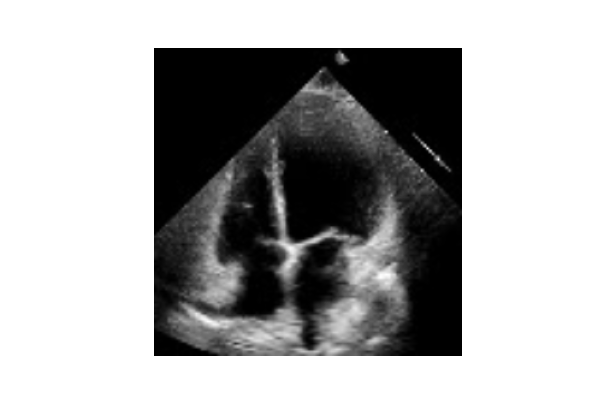 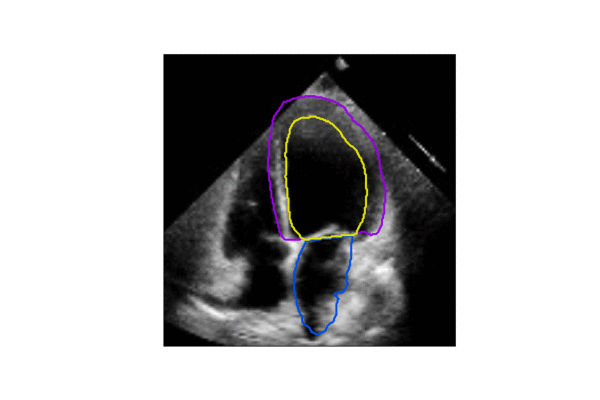 EF 58.75%
25
Test-time Augmentation
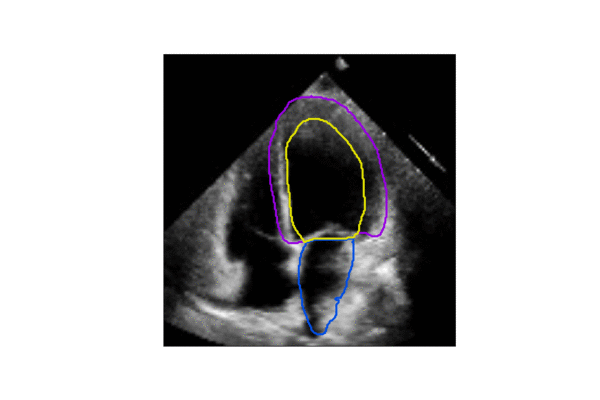 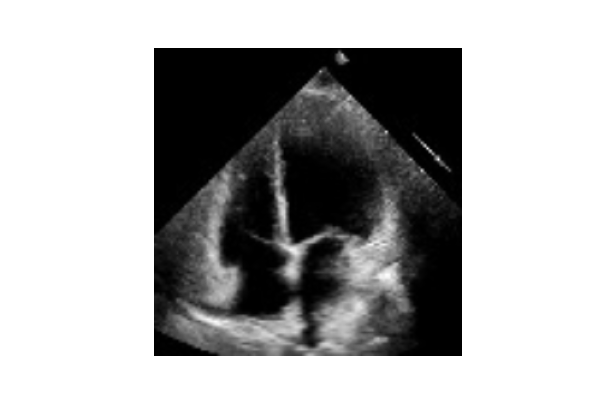 Derived EF: 59.84%
Clinical EF: 59.06% 
Abs Error: 0.78%
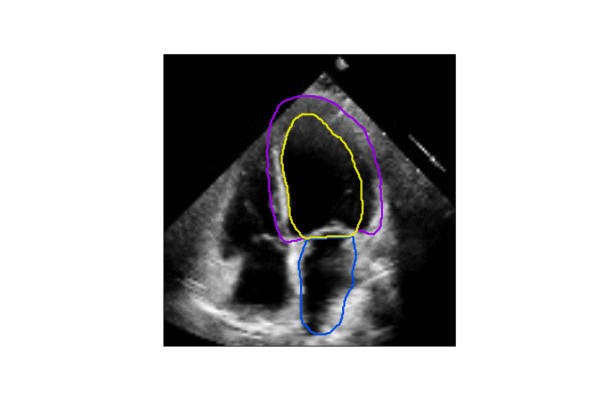 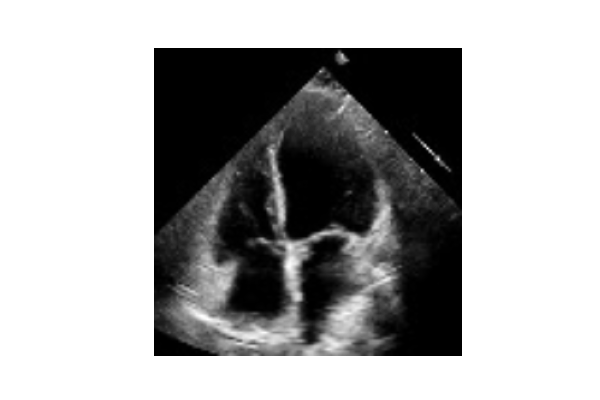 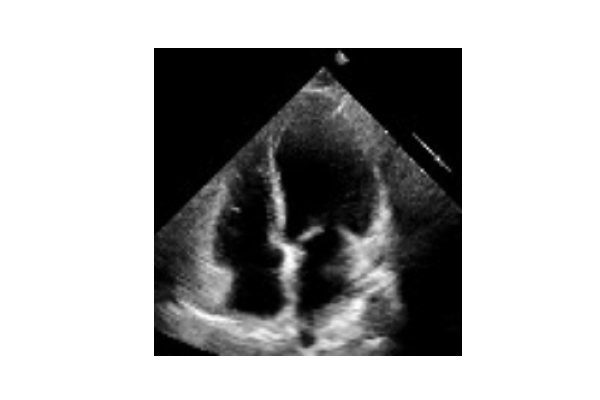 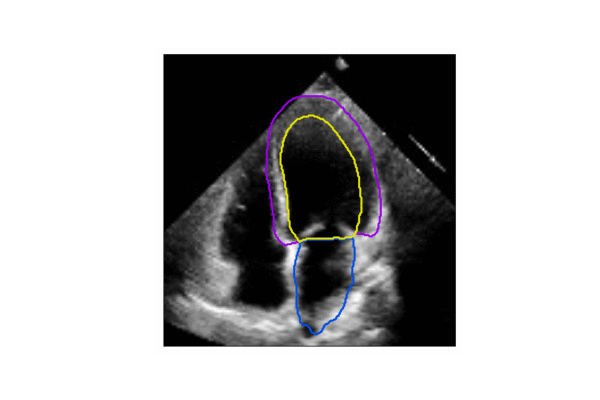 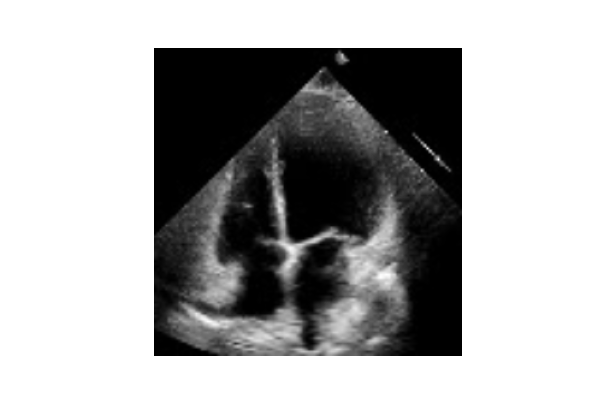 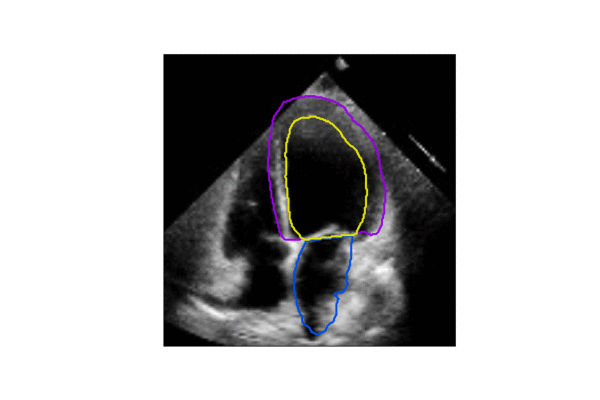 26
Performance on Test Set
1274 patients 
Dice Similarity (LV ED/ES)
A-CLAS: 0.91/0.88
Frame: 0.91/0.88
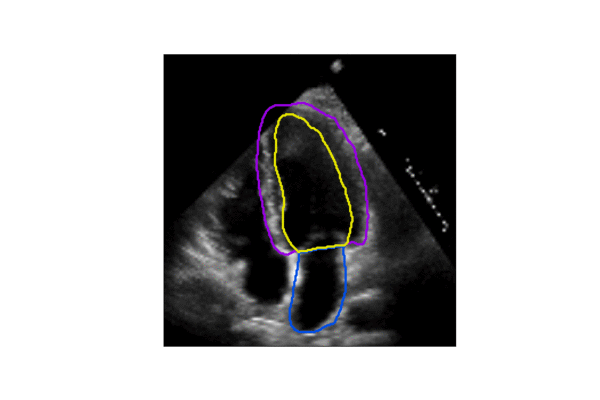 27
Performance on Test Set
1274 patients
Dice Similarity (LV ED/ES)
A-CLAS: 0.91/0.88
Frame: 0.91/0.88
Narrower LOA
1.60 % ± 16.0 (vs. 19.1)
Higher cross-correlation    0.77 (vs. 0.70)
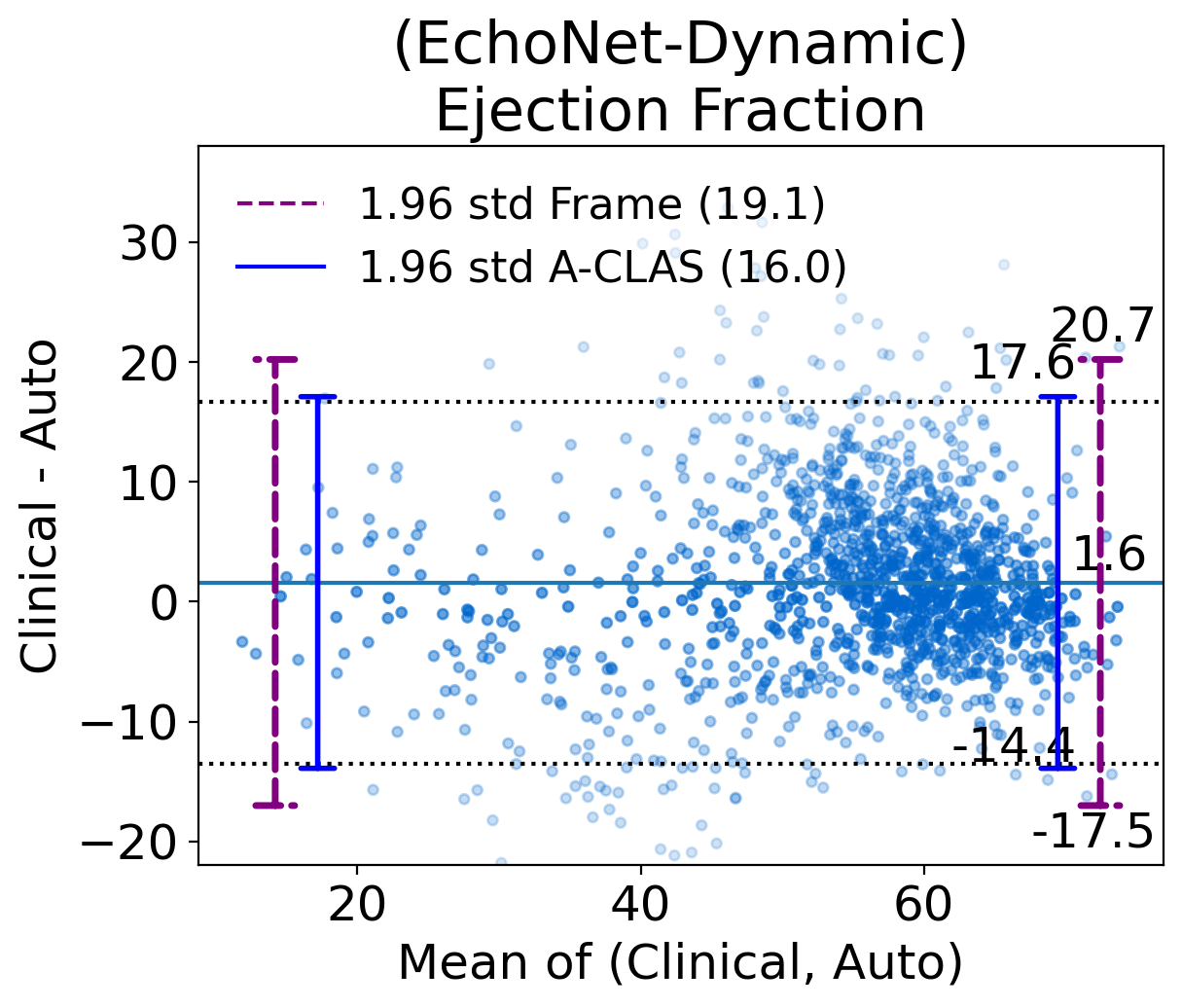 28
Conclusion
Incorporate temporal coherence & Depend less on spatial features
Resistant to imaging artifacts & noise
Improved EDV, ESV, & EF estimations
Well generalized to larger unseen dataset without tuning
29
Thank You
Joshua V. Stough, PhD
Xiaoyan Zhang, PhD
Christopher M. Haggerty, PhD
Ciffolillo Healthcare Technology Inventors Program
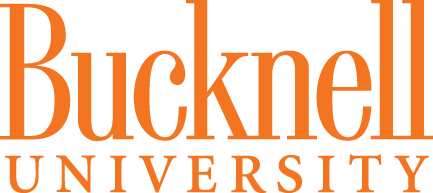 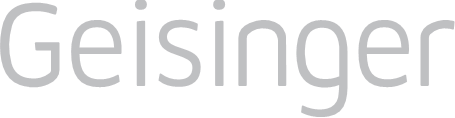 30